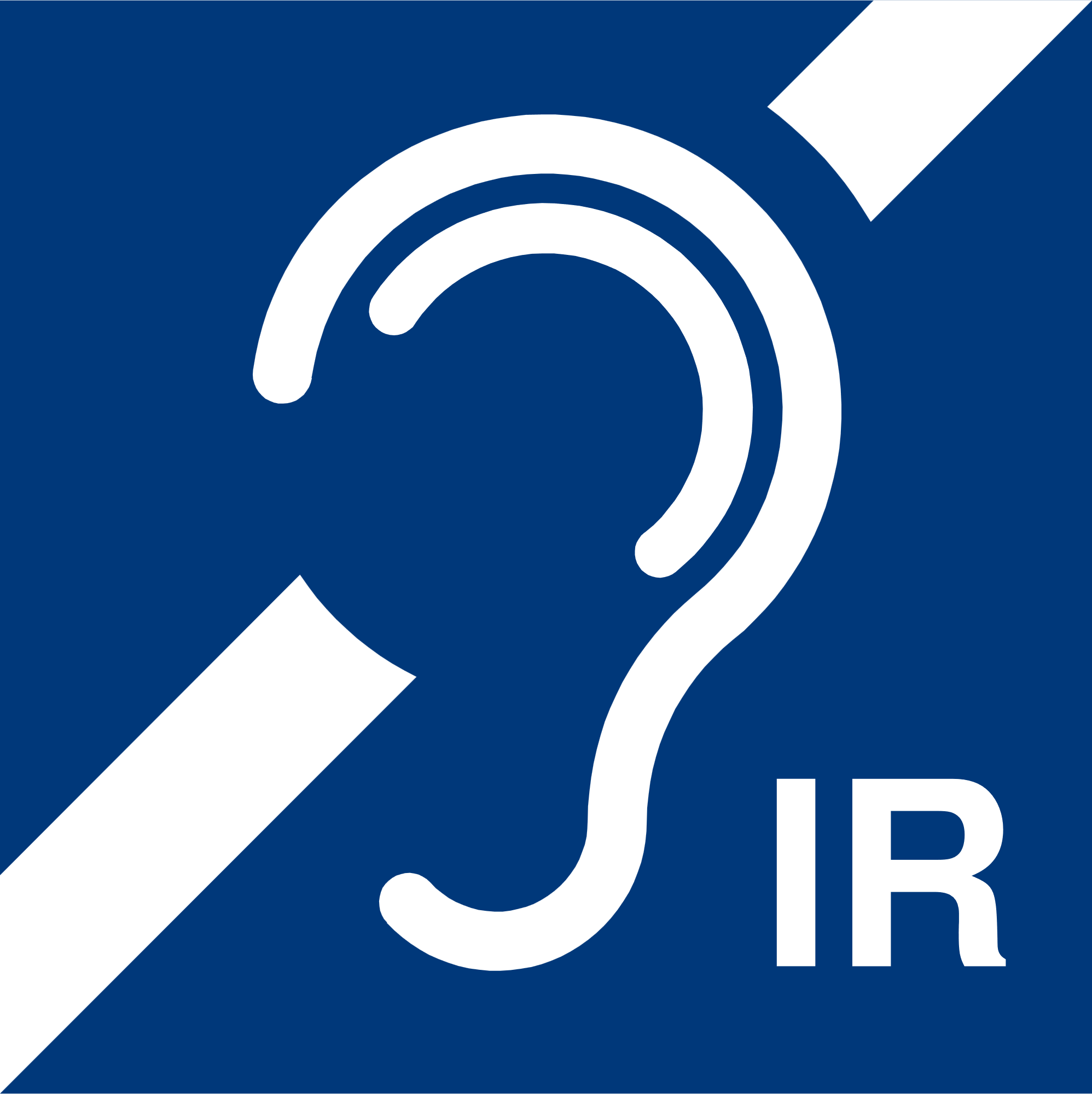 Höranlage
Sie erhalten an der Kasse einen Empfänger mit induktiver Halsschleife.